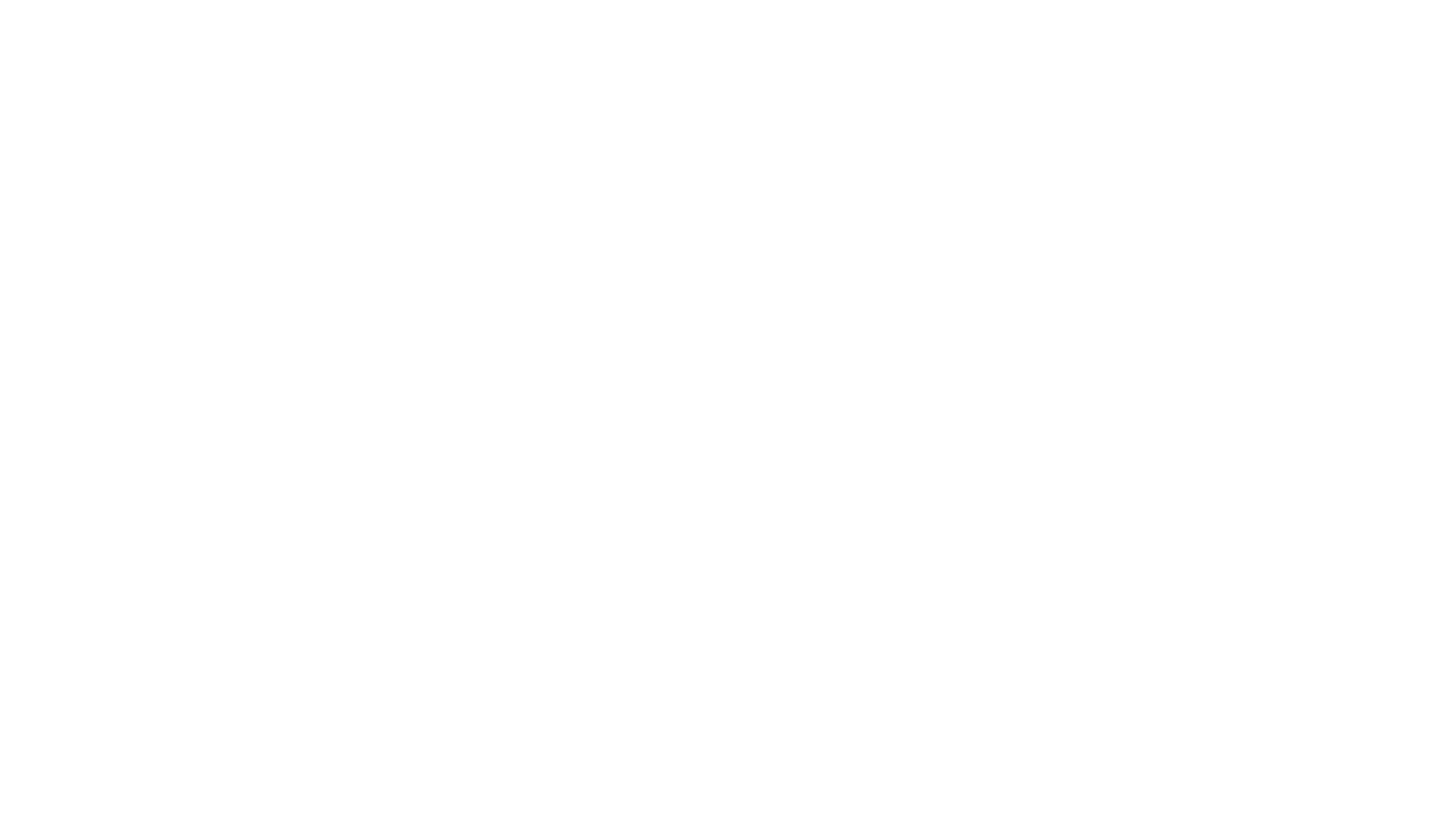 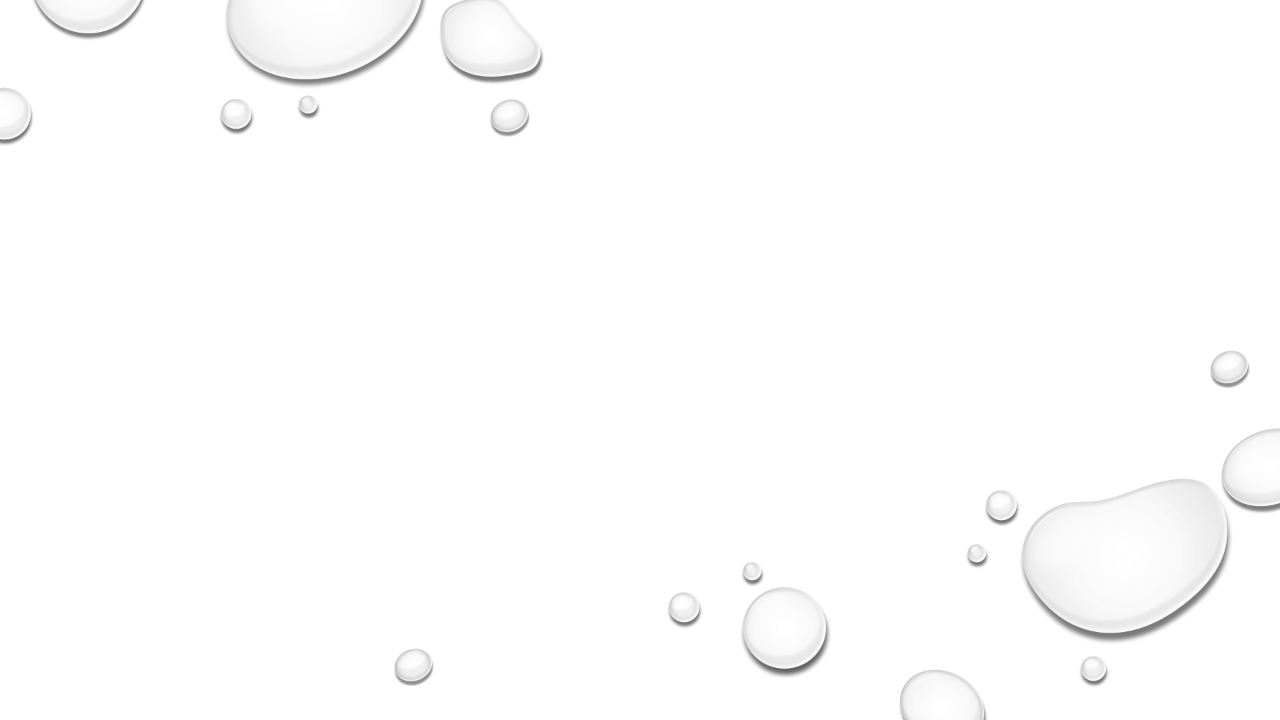 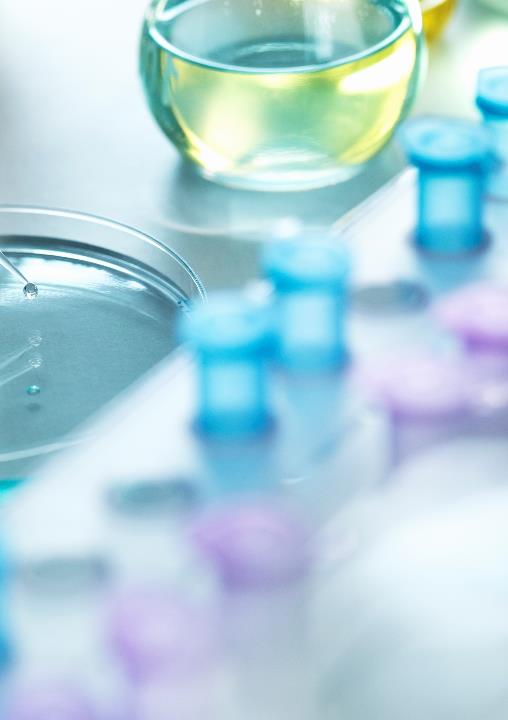 Sars CoV2/COVID 19 by pcrSpecimen Collection
Nasopharyngeal & oropharyngeal swabs with transport media
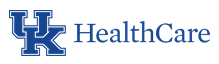 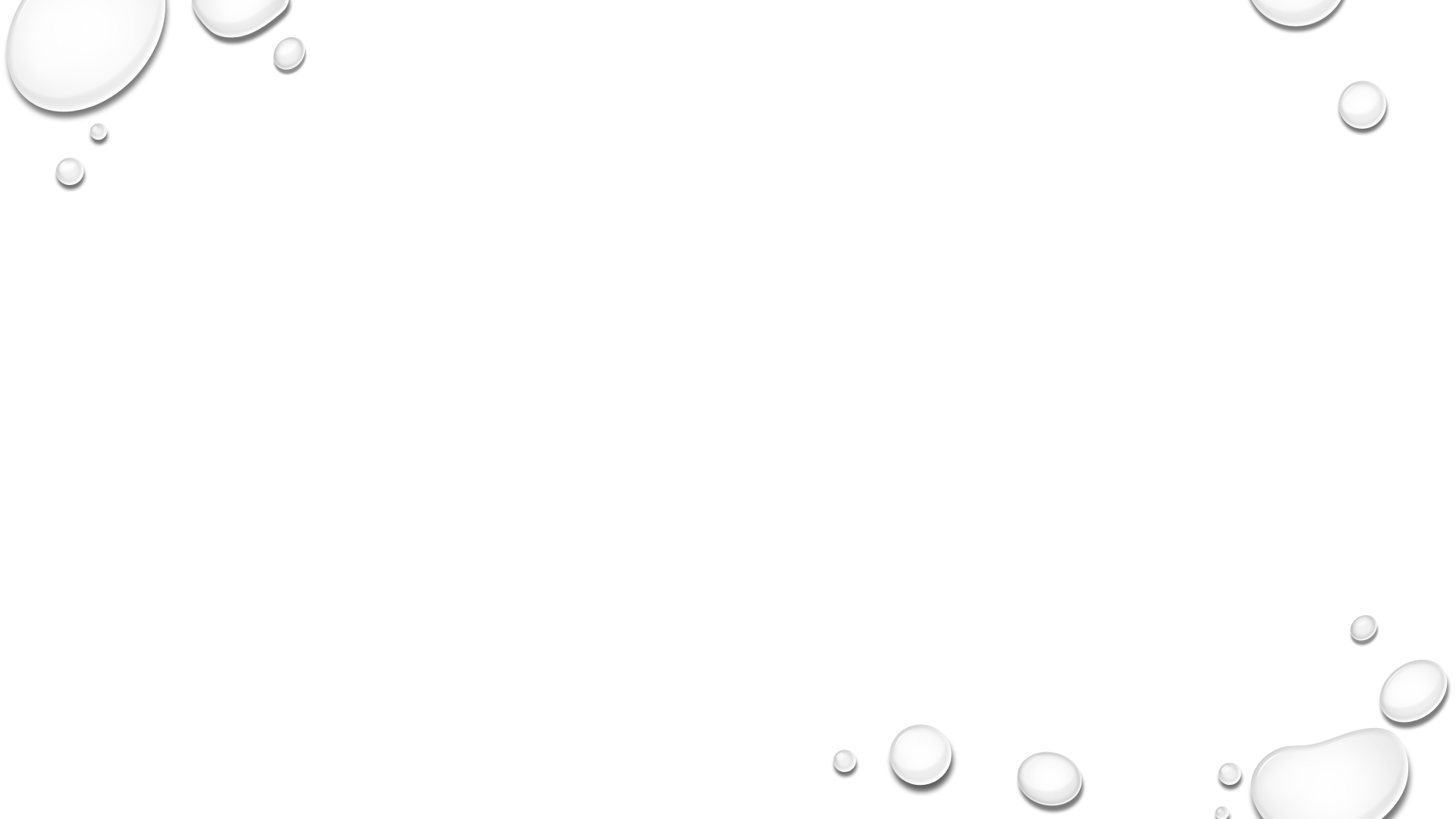 Nasopharyngeal collections
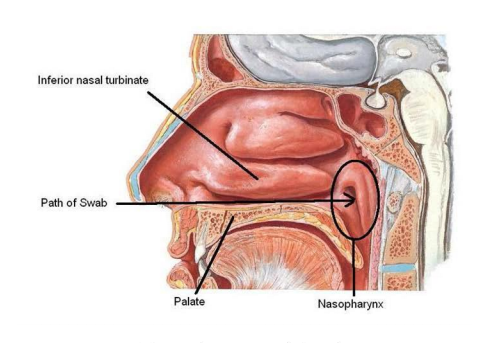 Insert minitip swab with flexible shaft through the nostril, parallel to the palate (not upwards) until resistance is encountered or the distance is equivalent to that from the ear to the nostril, indicating contact with the nasopharynx. Swab should reach depth equal to distance from nostrils to outer opening of the ear.
Gently rub and roll the swab, leaving swab in place for several seconds to absorb secretions.  Slowly remove swab while rotating.  Specimen can be collected from both sides using the same swab, but it is not necessary to collect specimens from both sides, if the minitip is saturated with fluid from the first collection.
Immediately place collected swab in 3.0mL of transport fluid (UTM, VTM or Sterile Saline).  Swab may need to be broken or cut to fit in transport media container.  

For patient locations with COVRT Rapid COVID approval, the specimen must be a nasopharyngeal swab in VTM only!  Oropharyngeal swabs in sterile saline will not be accepted.
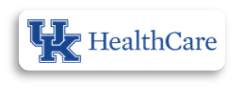 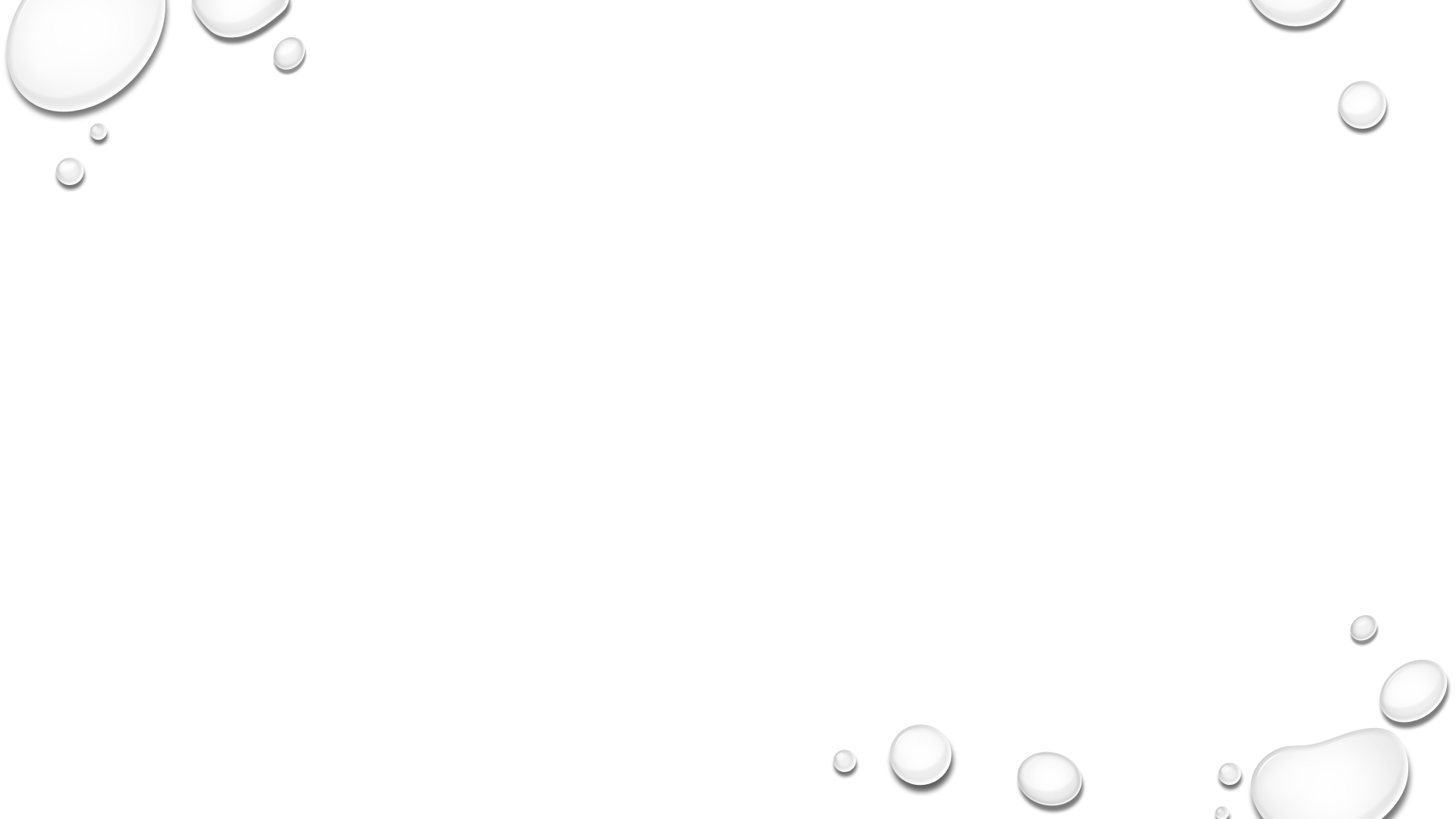 oropharyngeal collections
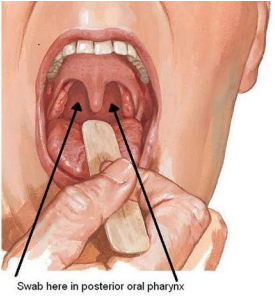 Insert swab into the posterior pharynx and tonsillar areas.
Rub swab over both tonsillar pillars and posterior oropharynx, avoiding touching the tongue, teeth & gums.
Immediately place collected swab in 3.0mL of transport fluid (UTM, VTM or Sterile Saline).  Swab may need to be broken or cut to fit in transport media container.
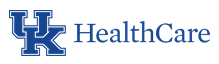 Successful Testing
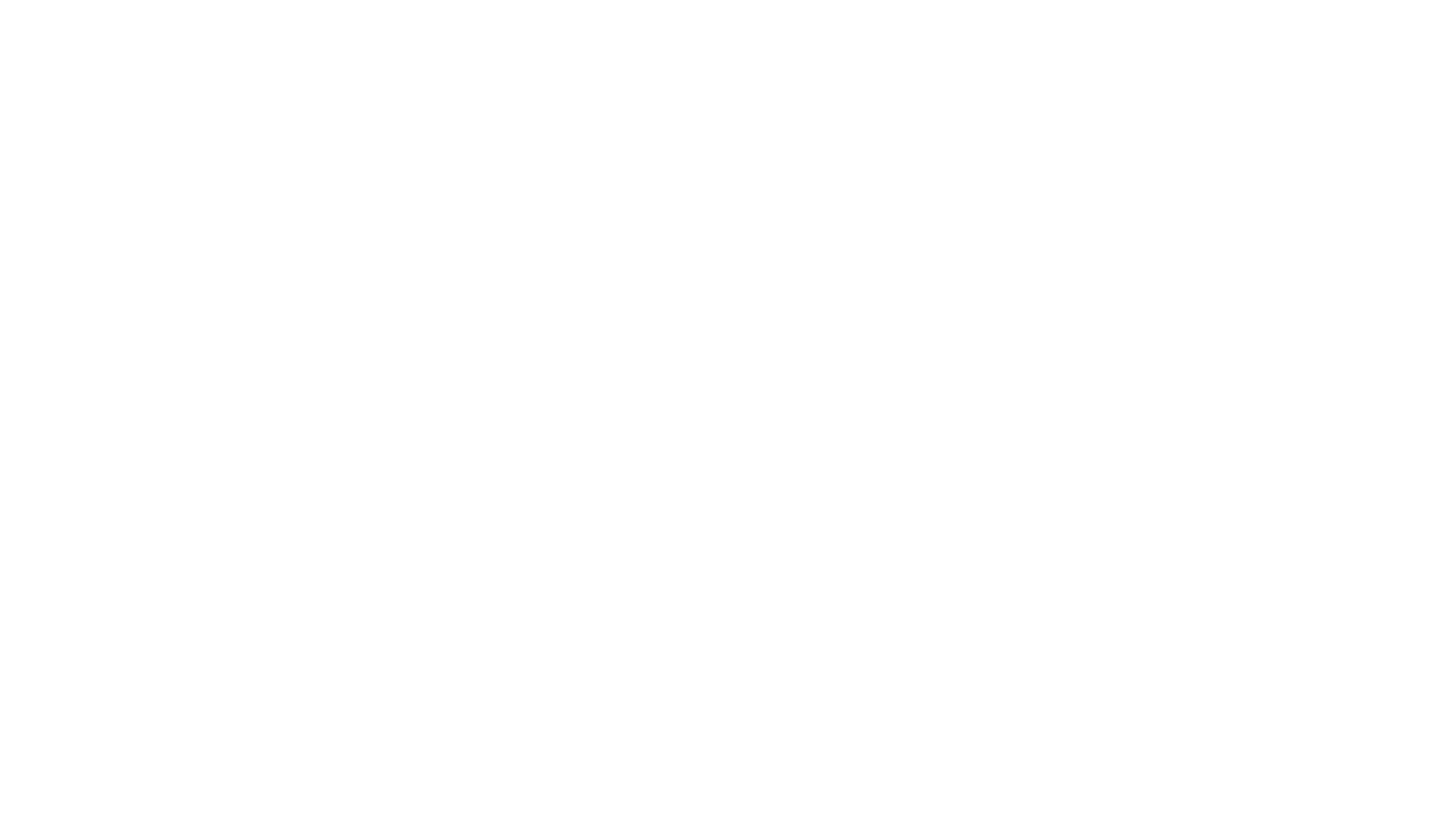 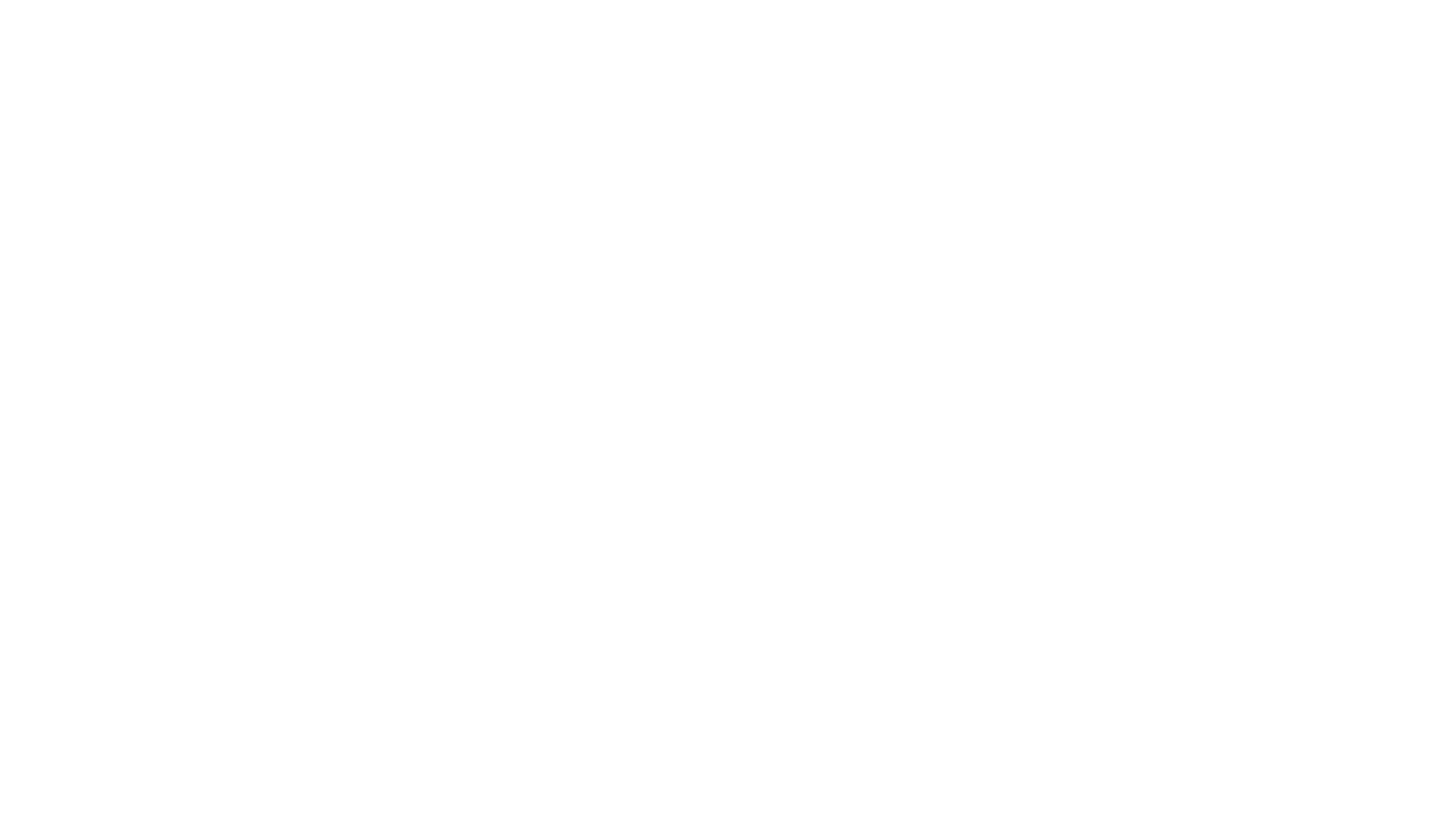 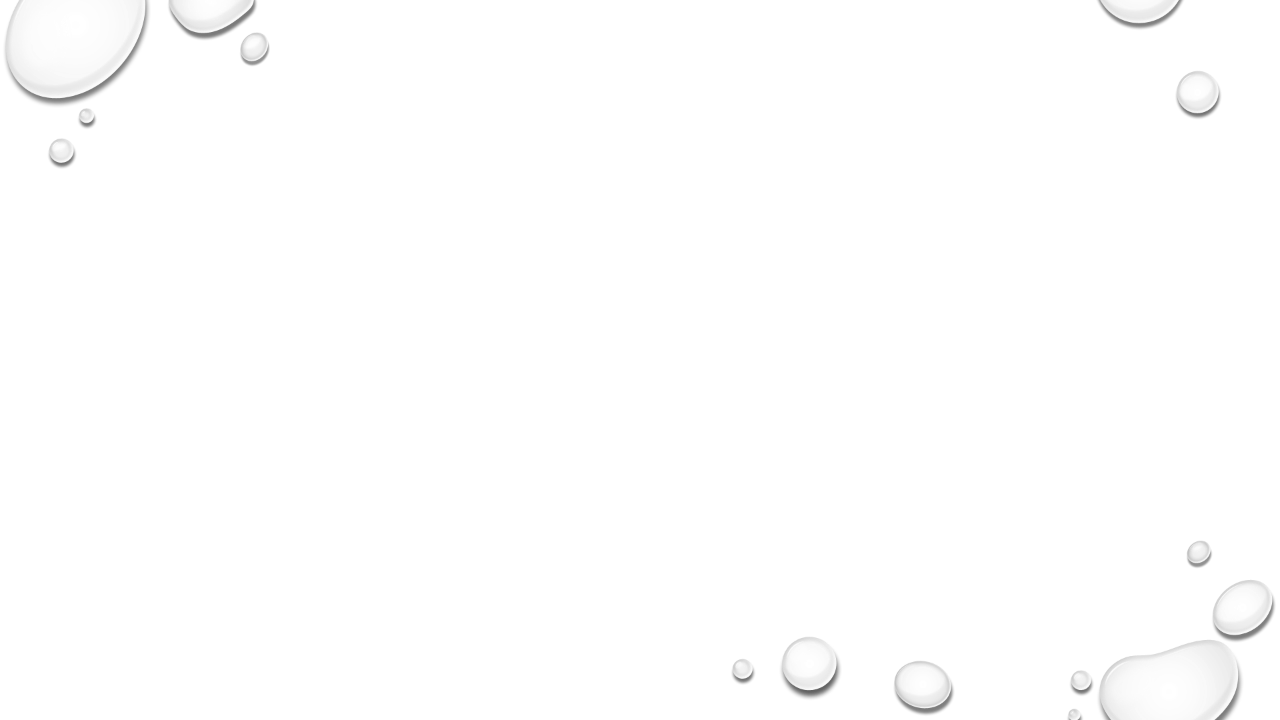 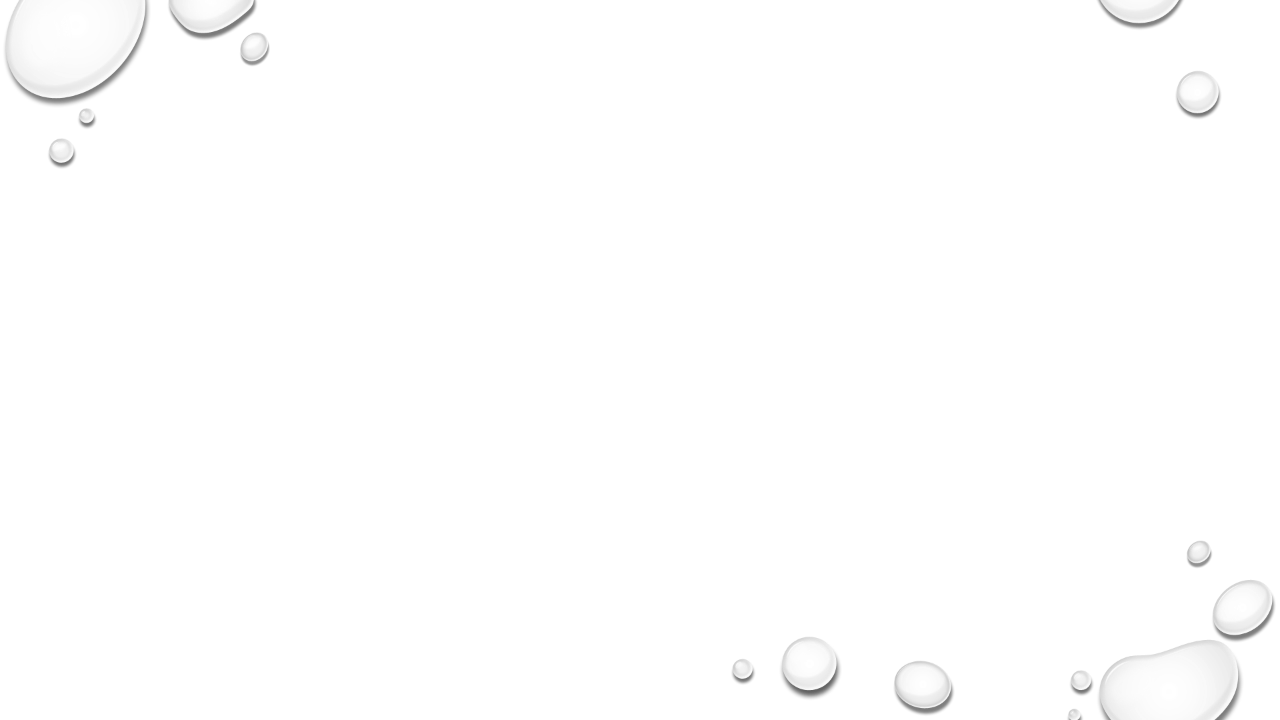 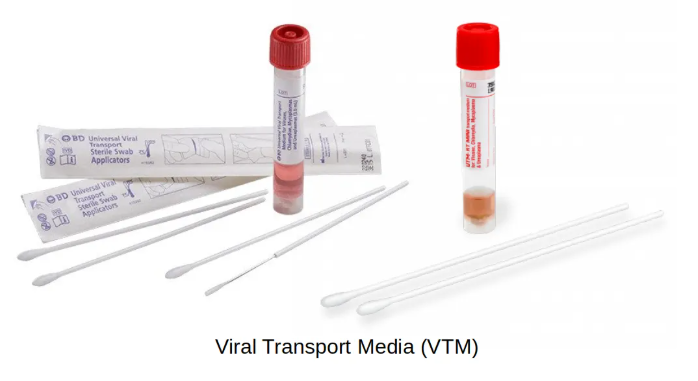 What is an acceptable swab?  Any synthetic swab (polyester, rayon, flocked or non-flocked) with a PLASTIC shaft is acceptable.  Any of these can be used with 3.0mL of sterile saline, VTM or UTM in a sterile container.  Cotton swabs and swabs with wooden shafts are unacceptable.

What if I have a frozen sample, but I do not have dry ice to transport the specimen?  The most important piece is denoting that the sample had been frozen on the lab order form, as an extra set-up step must be performed for these samples.  If unable to place on dry ice for transport, it should remain frozen and then be placed on cold packs for transport.  

How Do I transport the sample once collected?  Immediately deliver to the laboratory for testing.  If using UTM/VTM, sample must be transported on cold packs, if unable to deliver immediately to laboratory.

     Direct link to SARS CoV2/COVID 19 by PCR (CPT U0003):       	https://www.testmenu.com/UKLab/Tests/1035546
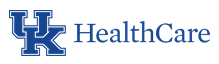 supplies
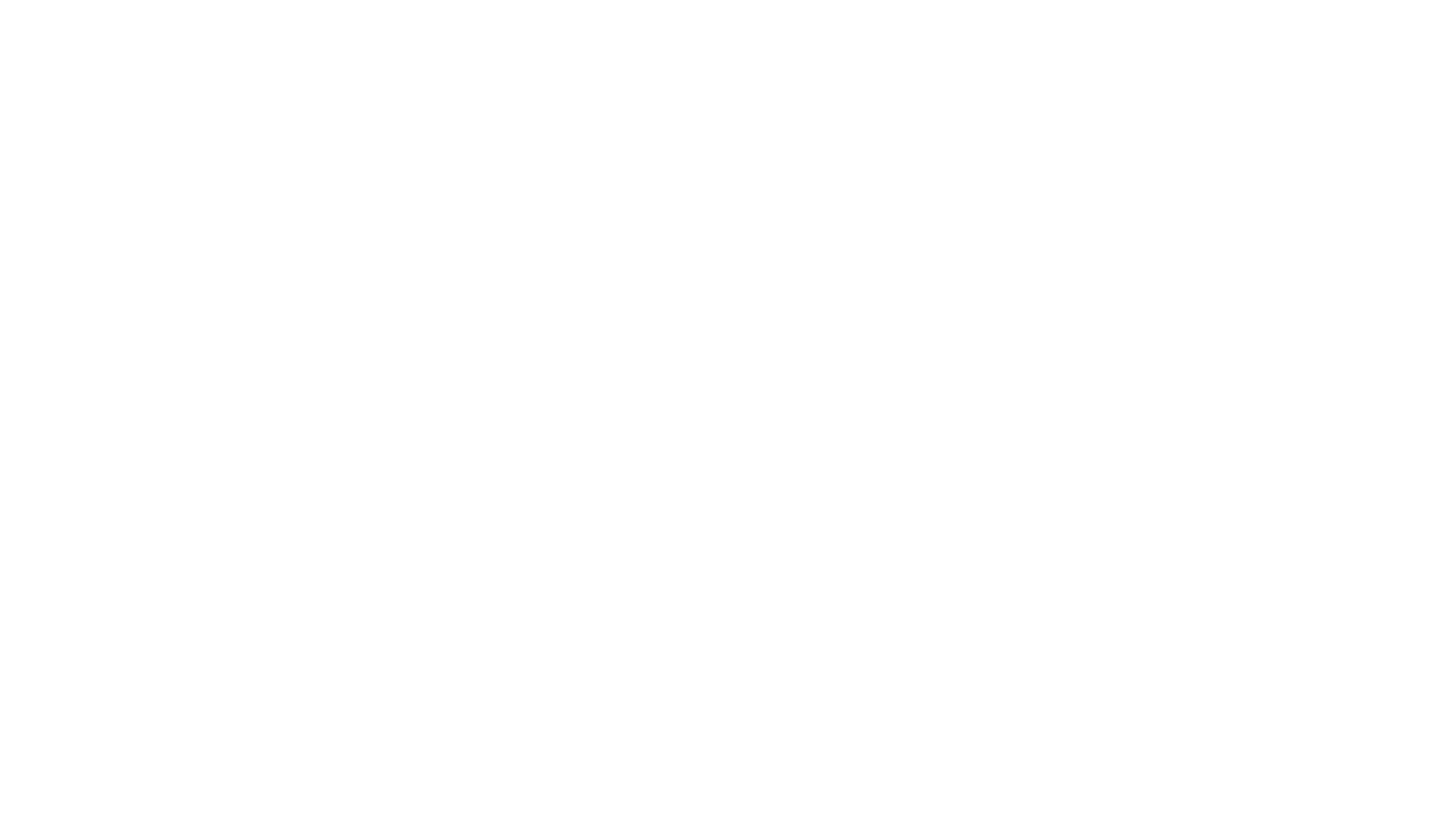 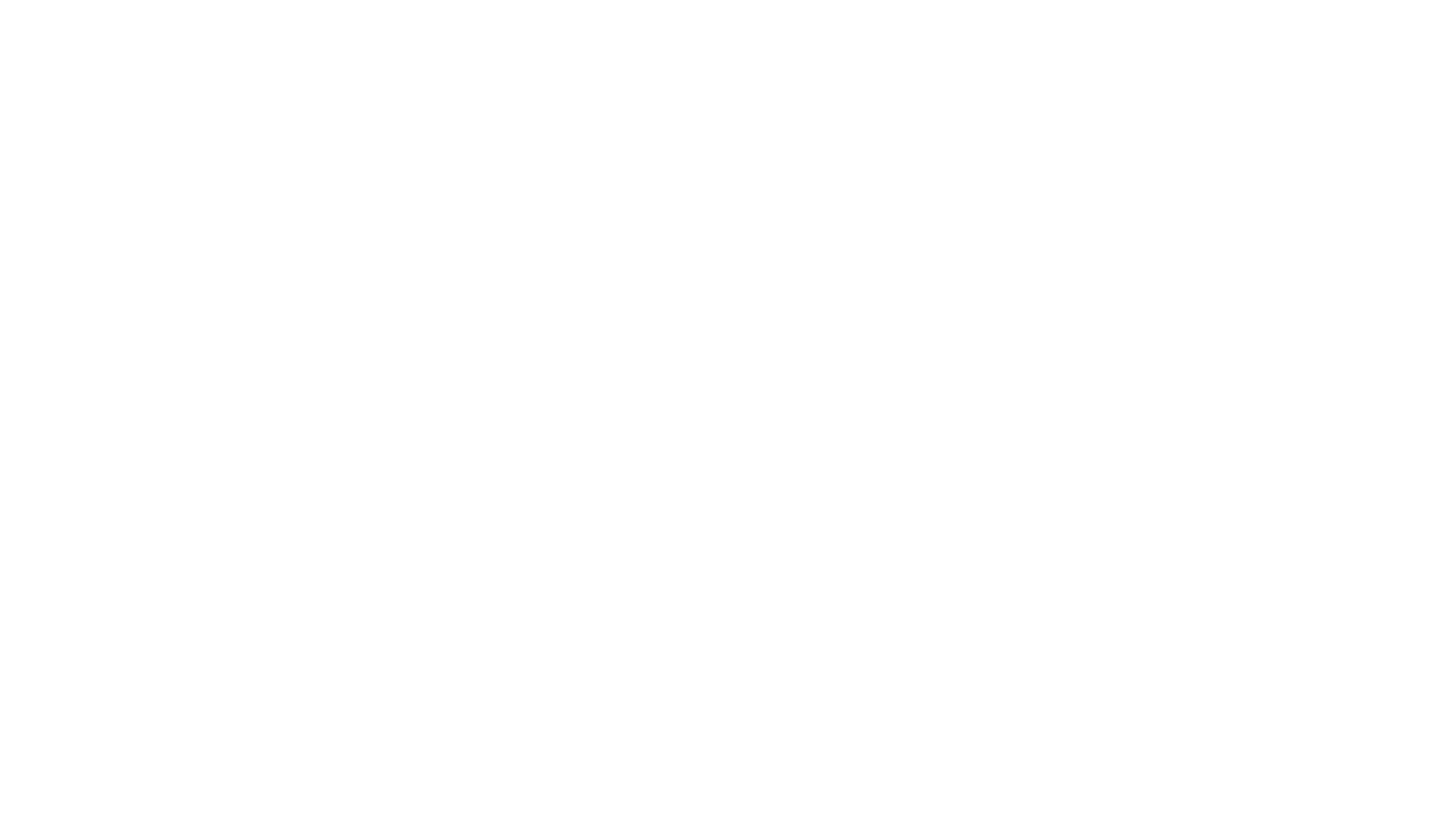 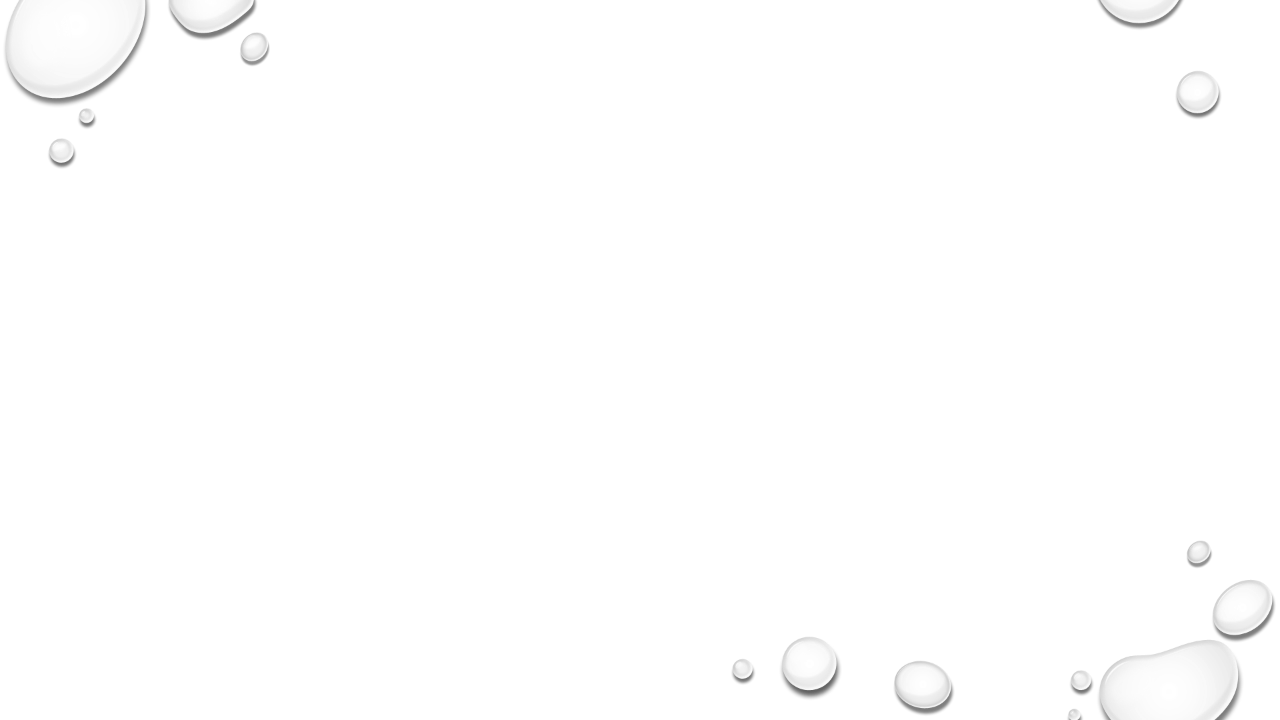 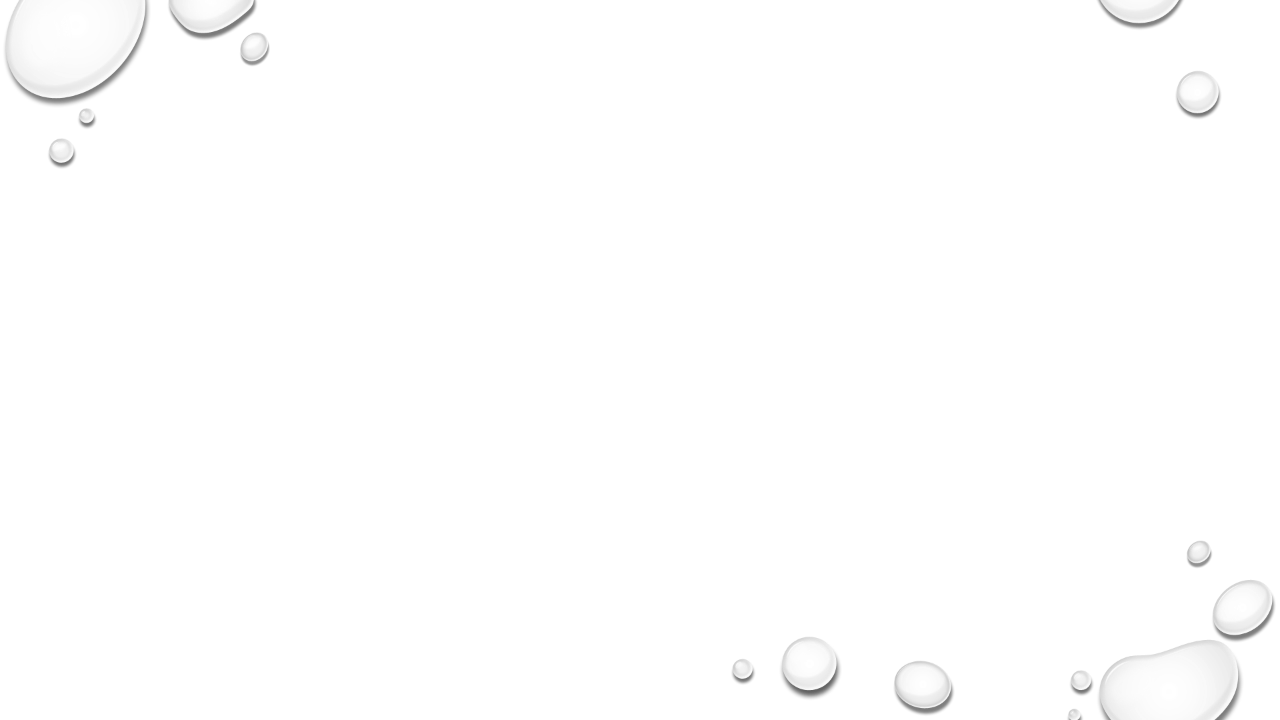 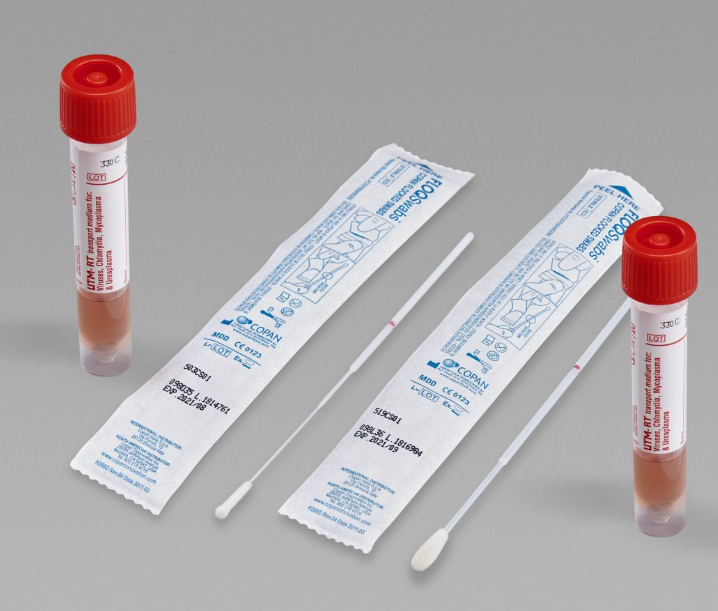 Nasopharyngeal VTM Kit – SAP# 75871 or
IPAC room C-204
NP with VTM must be used if approved for the COVRT Rapid COVID test.
Oropharyngeal  Saline Kit – SAP# 238127
Oropharyngeal VTM Kit – Distributed upon request to Chandler & GS ED, Drive-Thru, and Turfland Lab.
External Clients should email Nikki Parks if having difficulty obtaining supplies.
nichole.parks@uky.edu
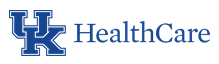 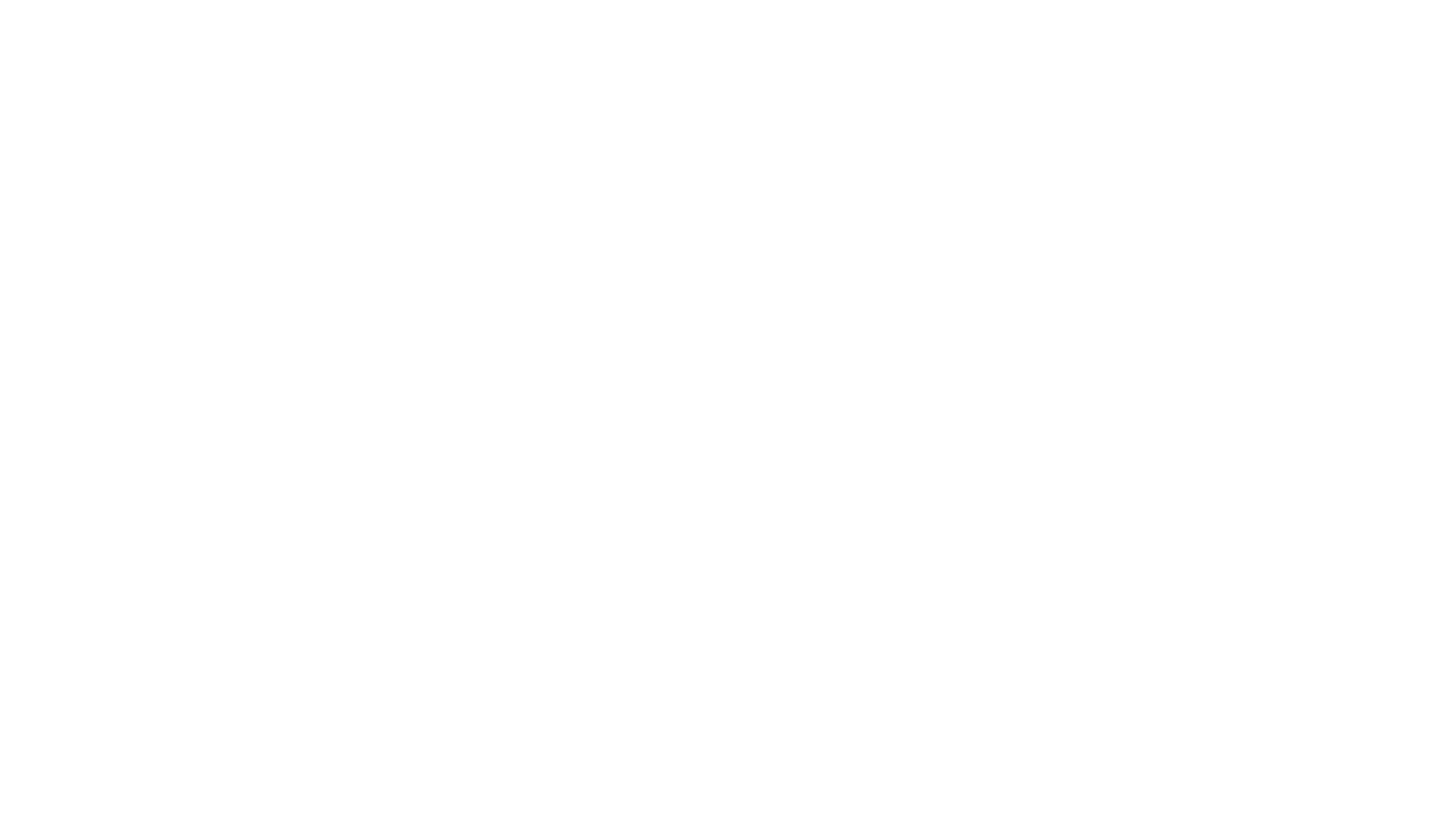 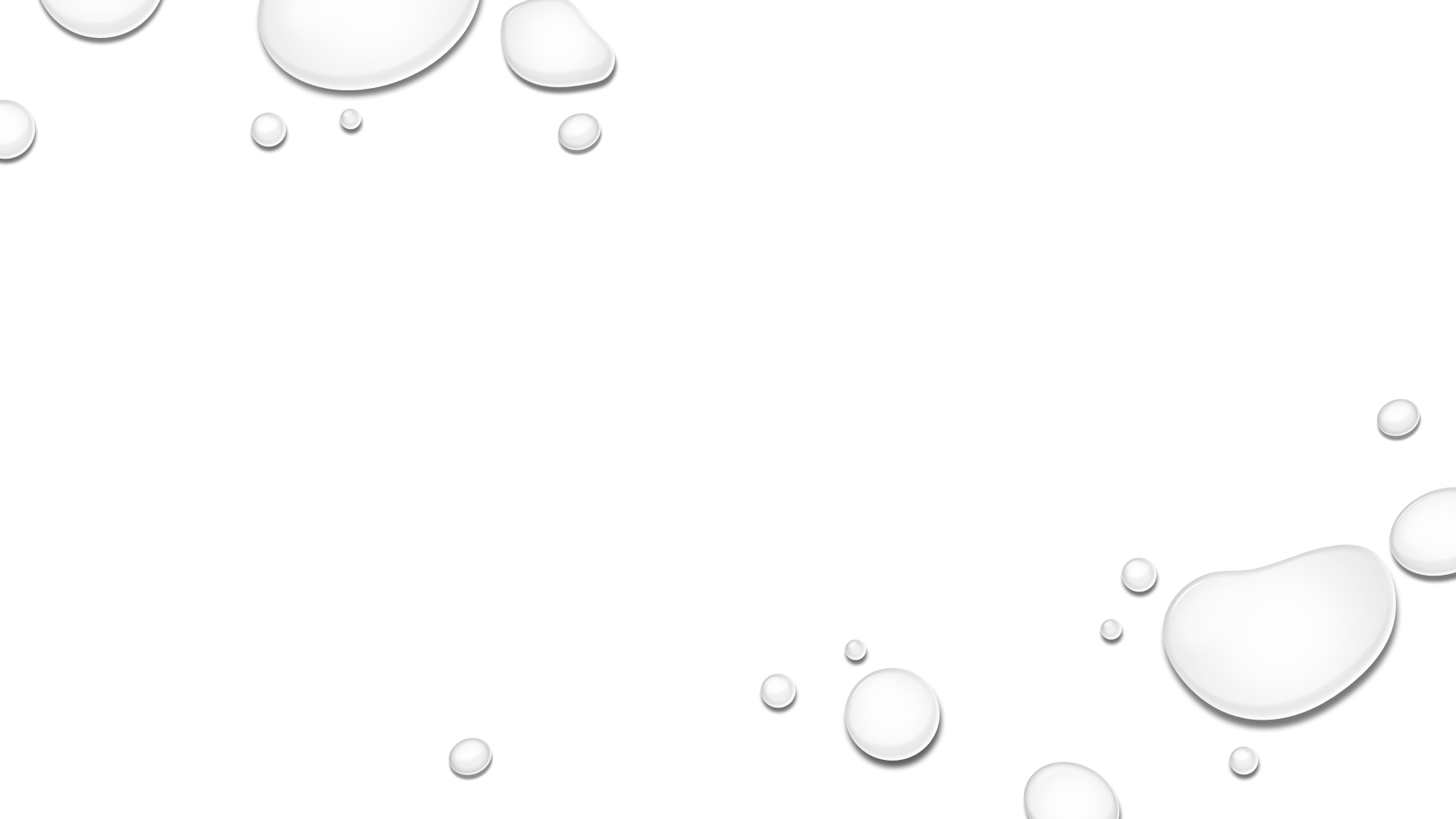 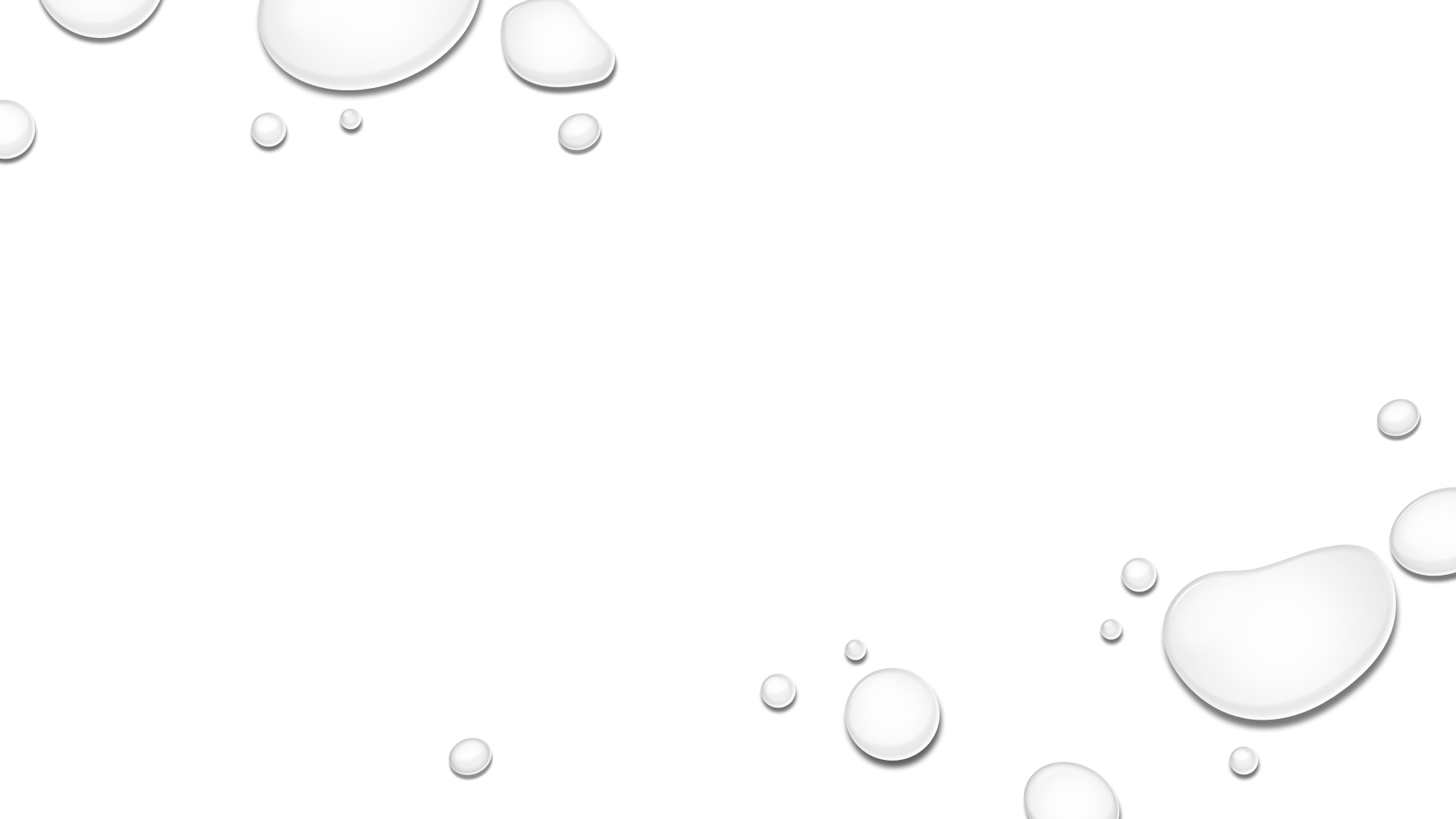 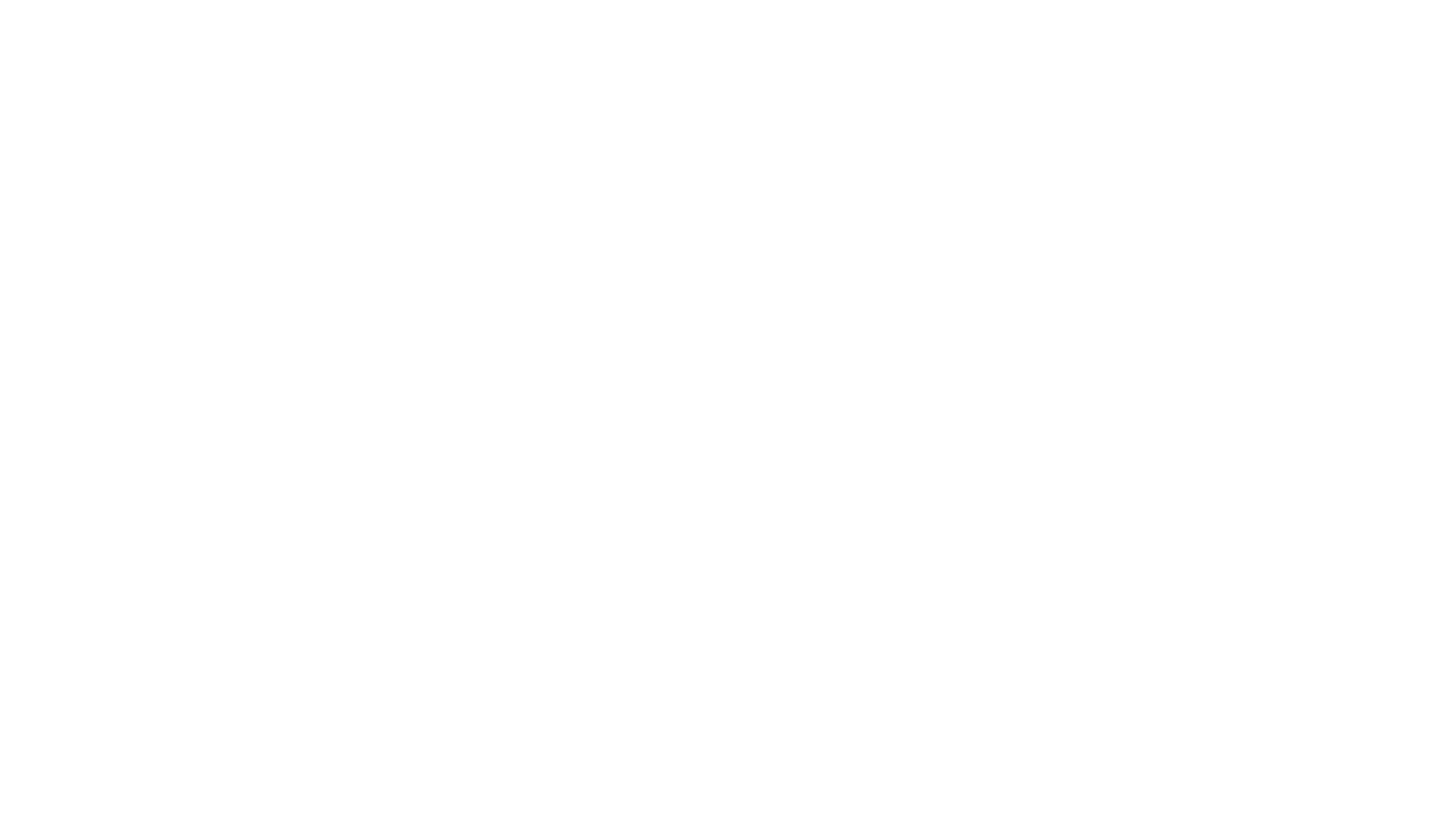 Contact Us
nichole.parks@uky.edu 

https://www.testmenu.com/UKLab
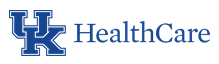